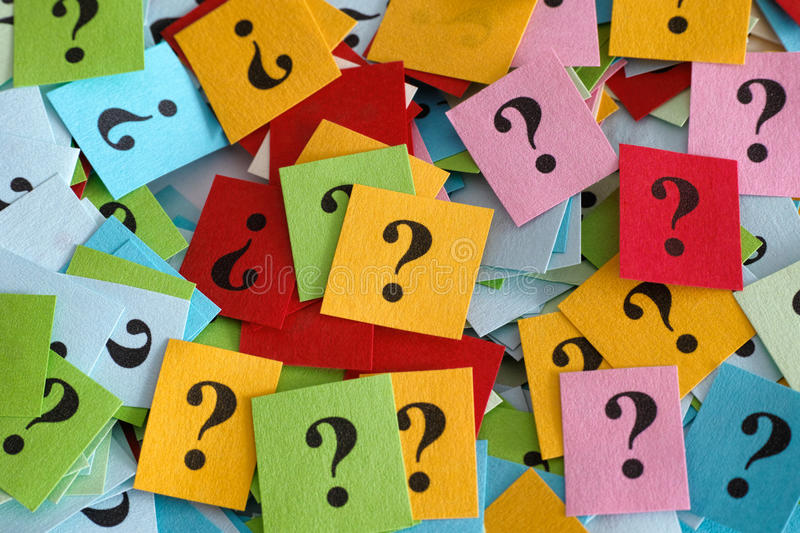 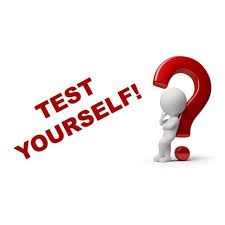 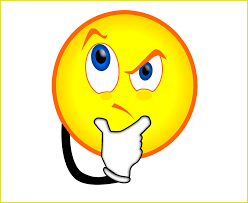 Заняття №5

Тест для самоконтролю №5
Тема: «Being a Teenager»
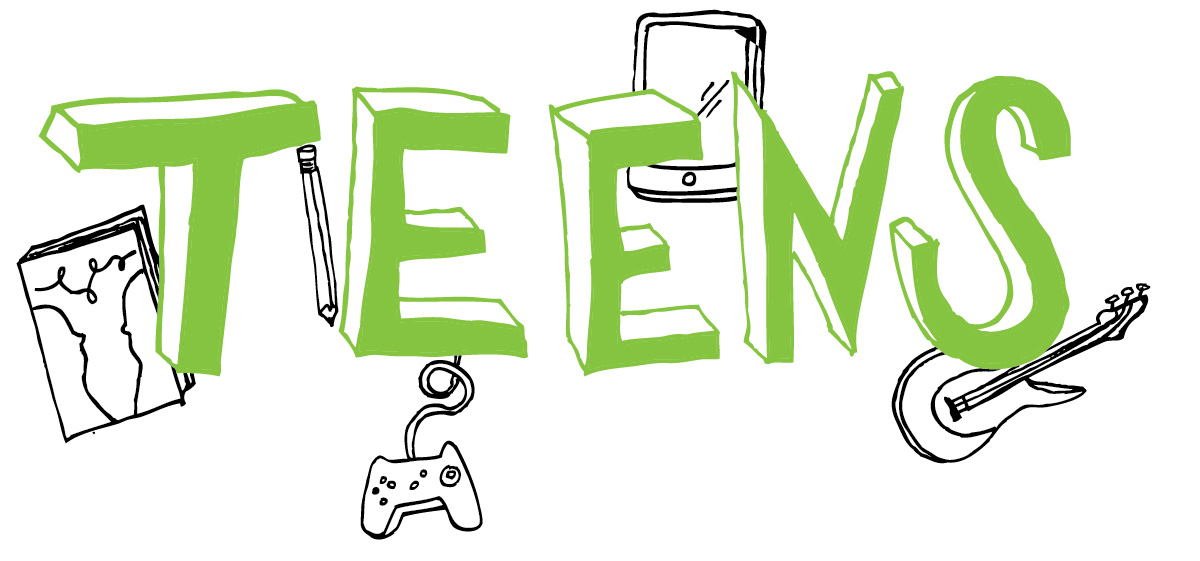 Рекомендації 
щодо виконання тесту для самоконтролю
перед виконанням тесту спочатку переглянь вивчений лексичний матеріал у словнику до заняття №5;
уважно розглянь зображення – уривки з мультфільму «Сімейка Адамсів»;
тобі пропонується 12 слайдів, в яких необхідно здогадатися, яке нове слово або вираз ілюструють персонажі мультфільму;
не поспішай, поміркуй над завданням, кожне із завдань оцінюється в 1 бал;
перед тим як перейти до наступного слайду, ти побачиш правильну відповідь
Бажаю успіхів!
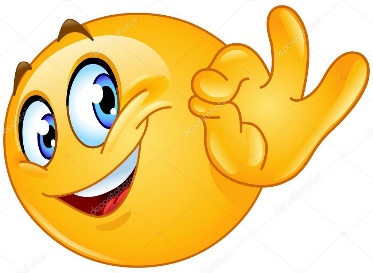 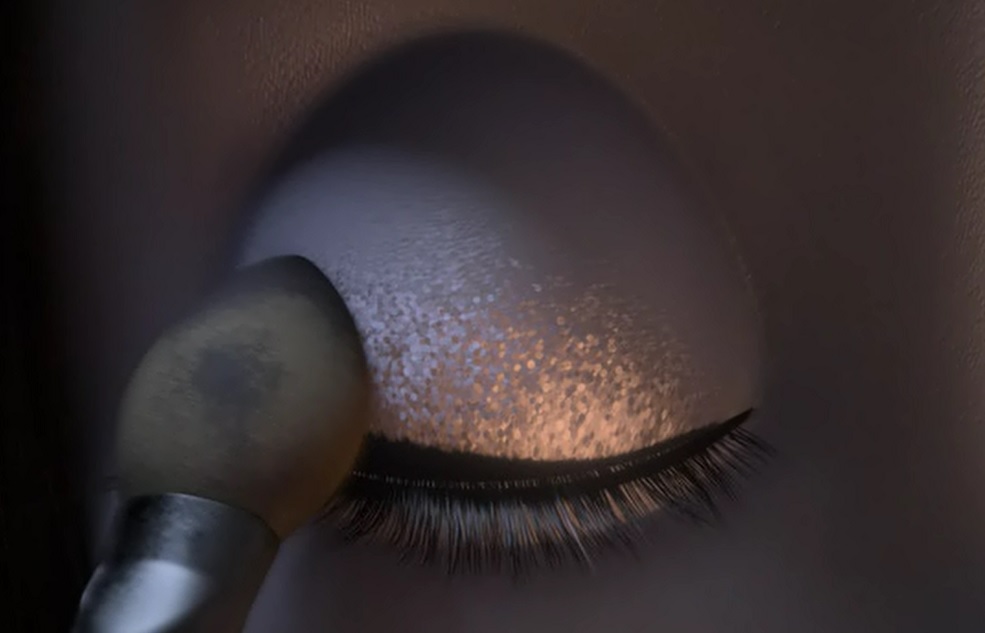 appearance
?
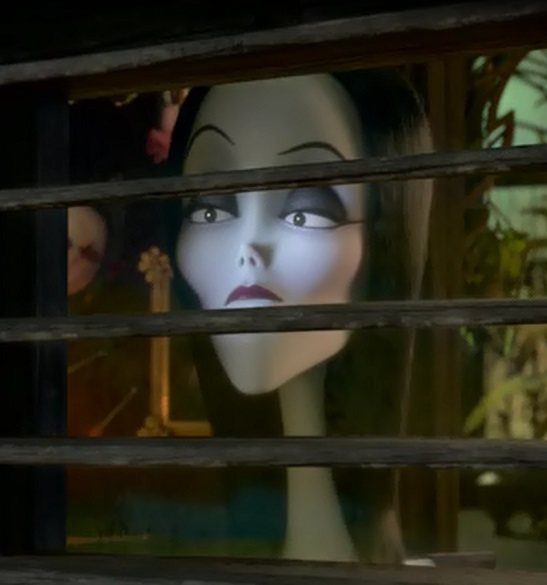 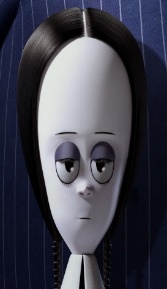 worry
?
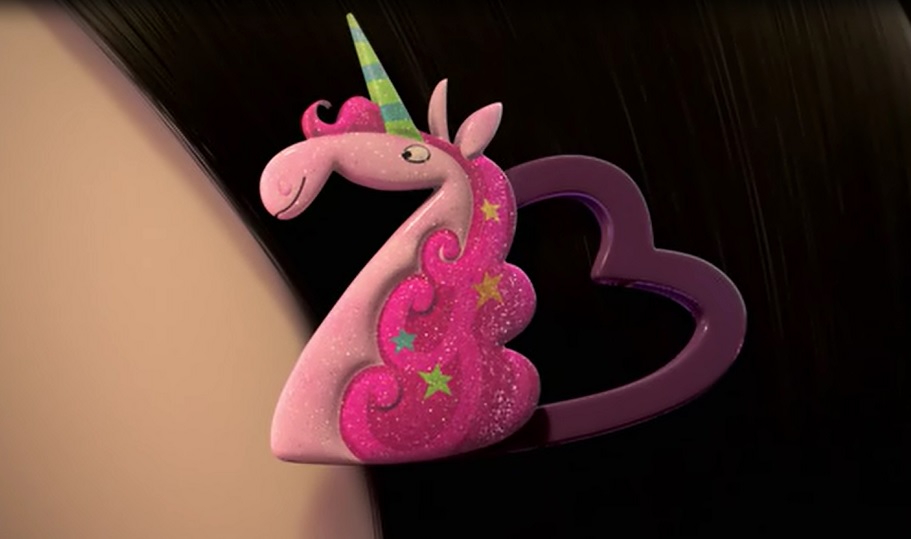 fashion
?
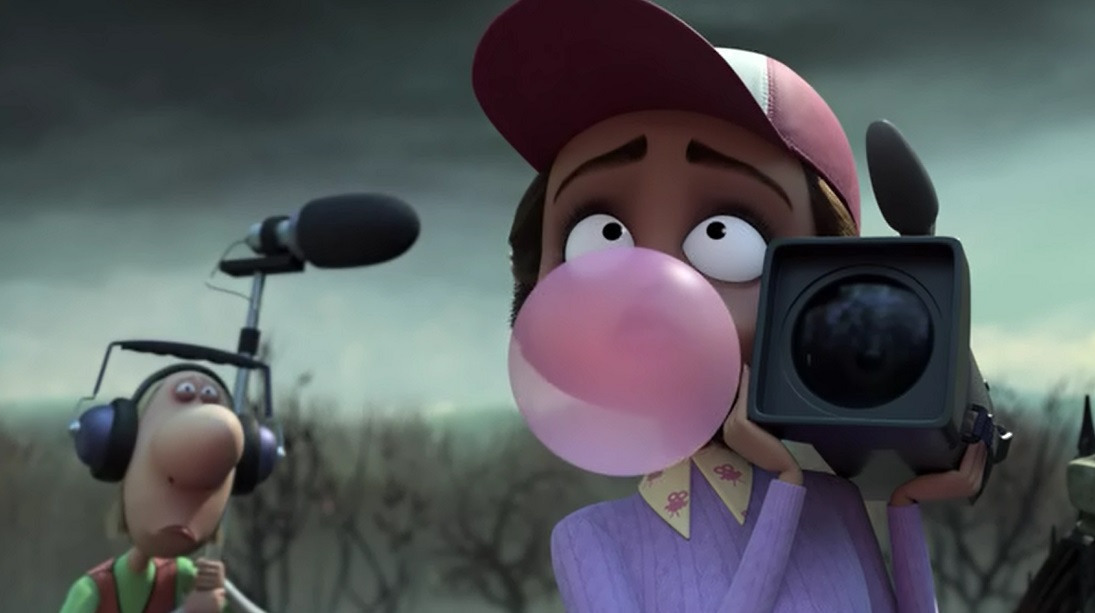 ?
media
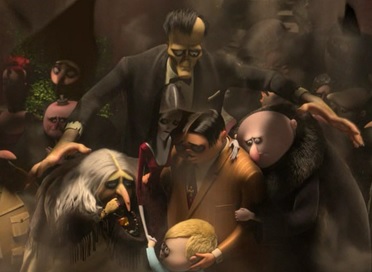 support
?
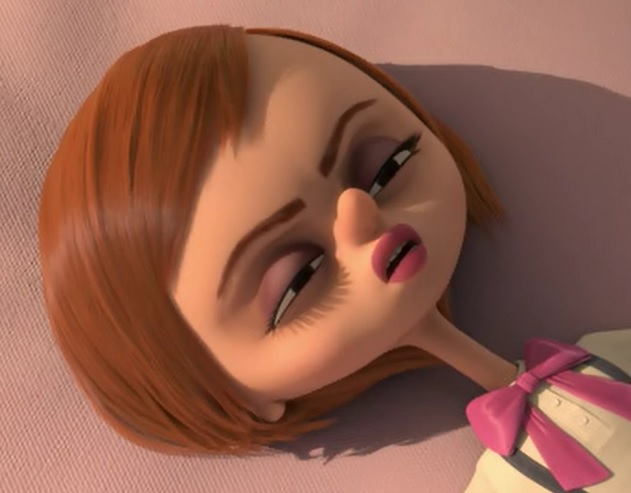 complain about
?
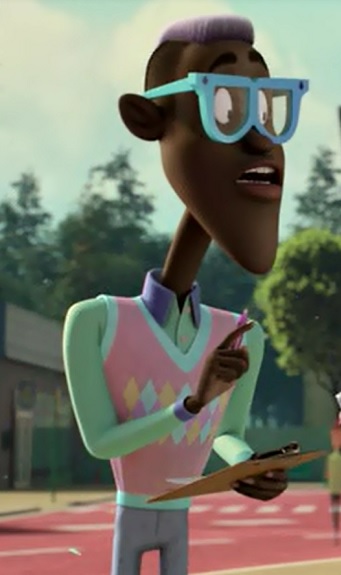 survey
?
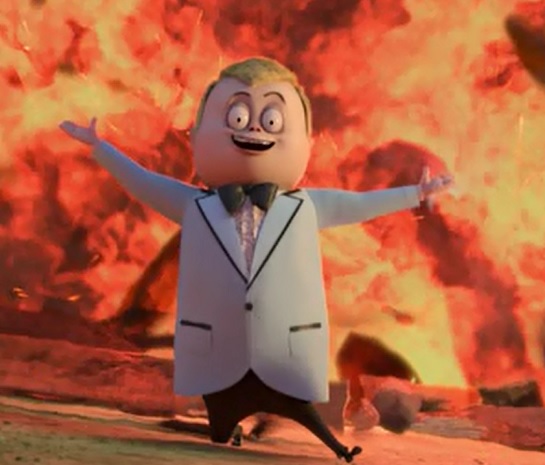 freedom
?
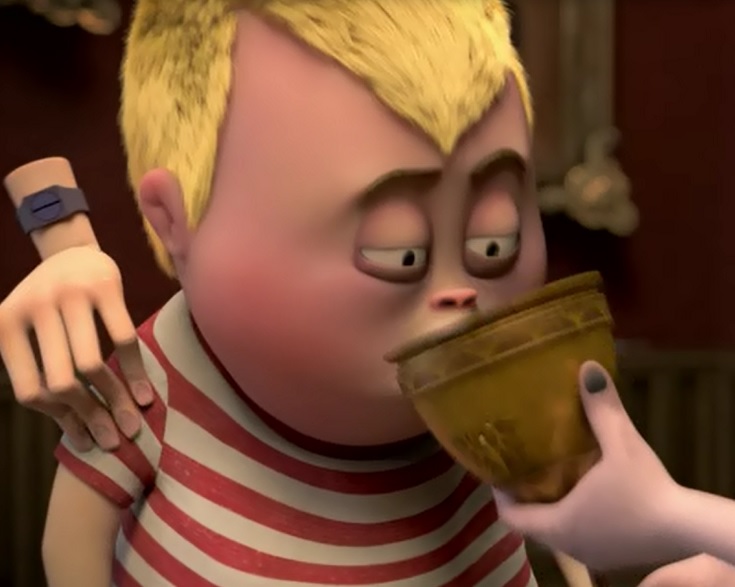 treat like a child
?
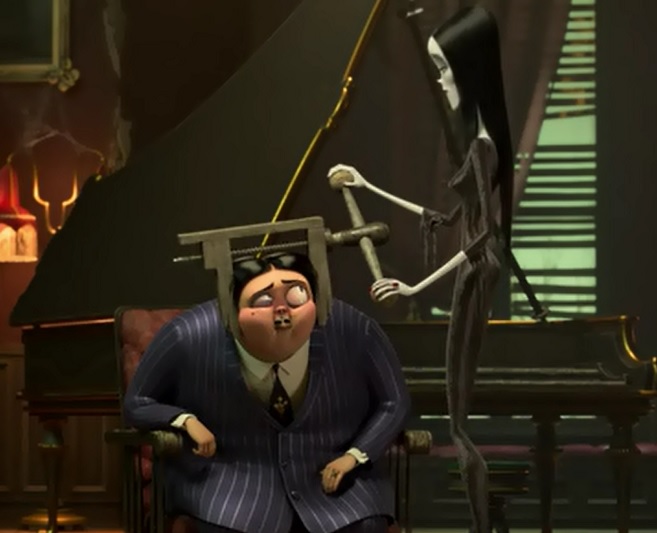 pressure
?
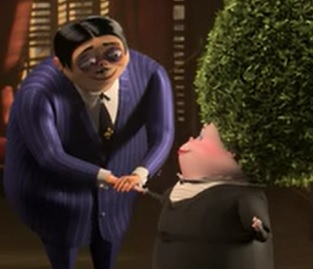 respect
?
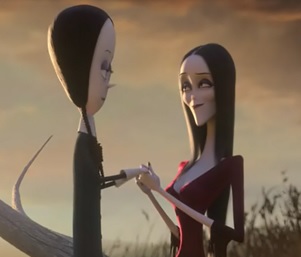 relationships
?
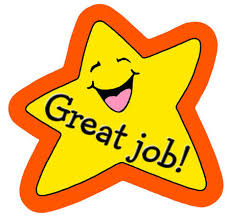